IEEE 802 July 2021Public Visibility Standing Committee Report
IEEE 802 Nov 2021 Plenary
Opening Mtg – 05 Nov 2021
1
05 Nov 2021
Agenda – Wed, Nov 17 21Time: 3pm to 4:00pm ET, Meeting Info
Agenda
Review of Social Media Stats
802 Webpage Update
Future Tech Talks
2
05 Nov 2021
Social Media Related Tools
Twitter
Twitter (@IEEE802)
233 followers 
Last 90 days (Aug 7 – Nov 4)
3.5k impressions

LinkedIn
314 followers (+37% since Jul 21)
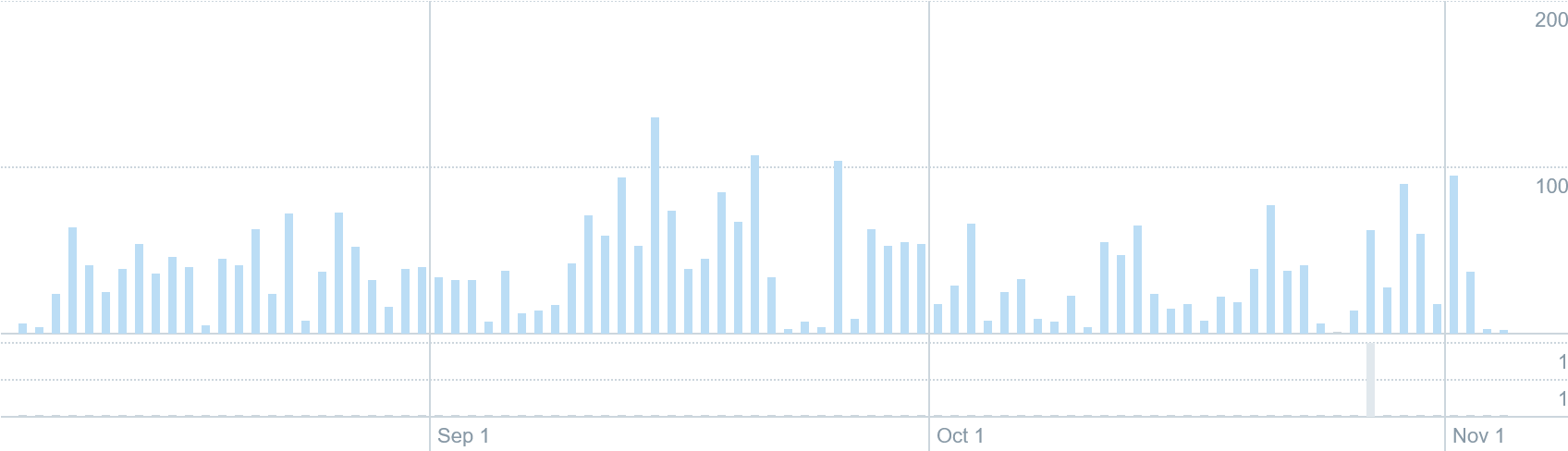 3
05 Nov 2021
Google Analytics 802 (Jan 1 – Nov 3, 2021)
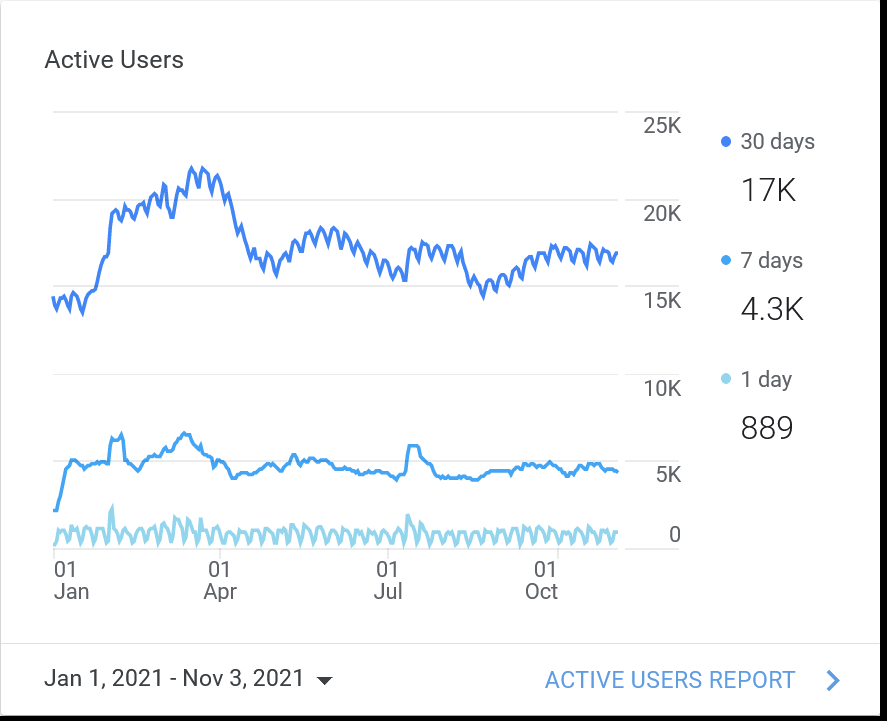 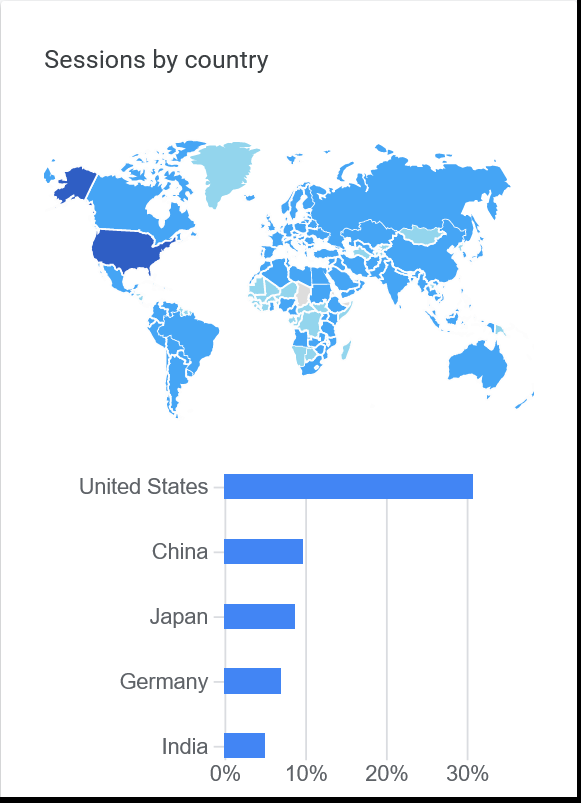 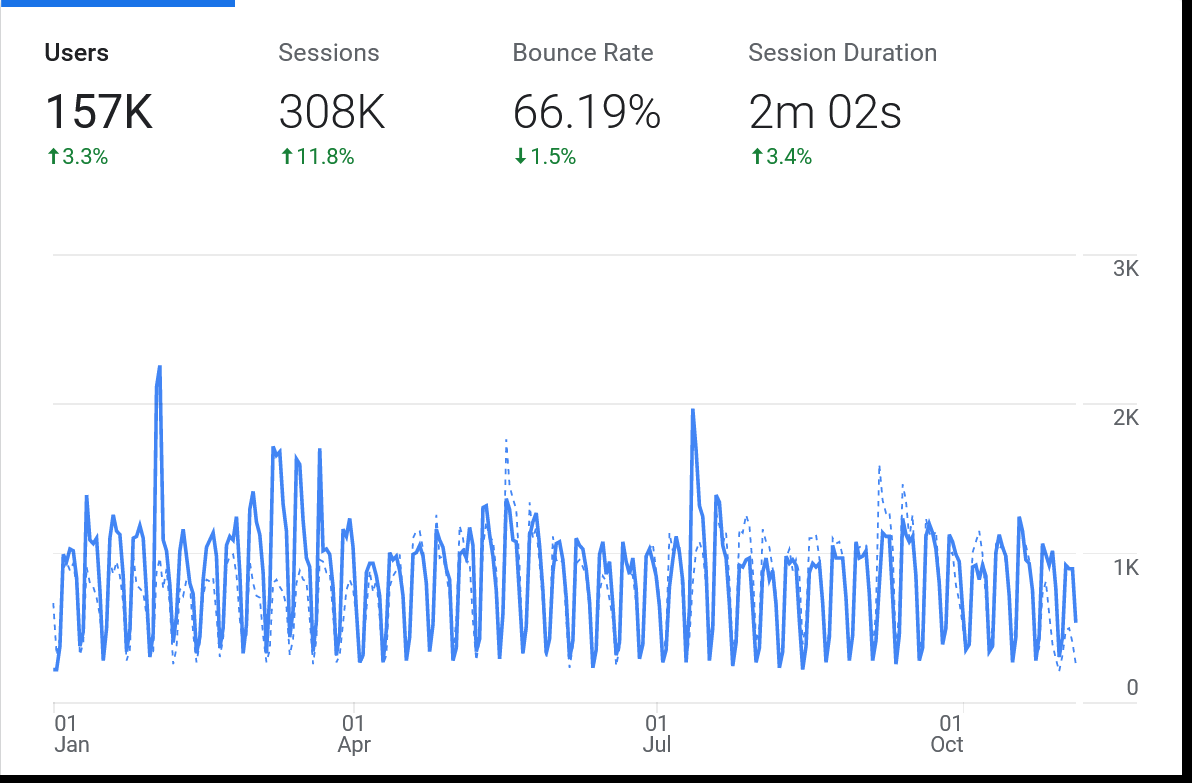 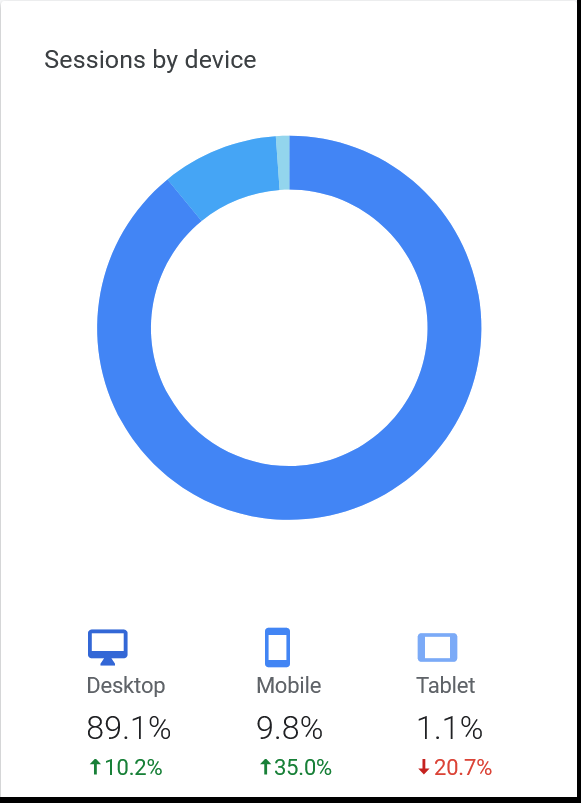 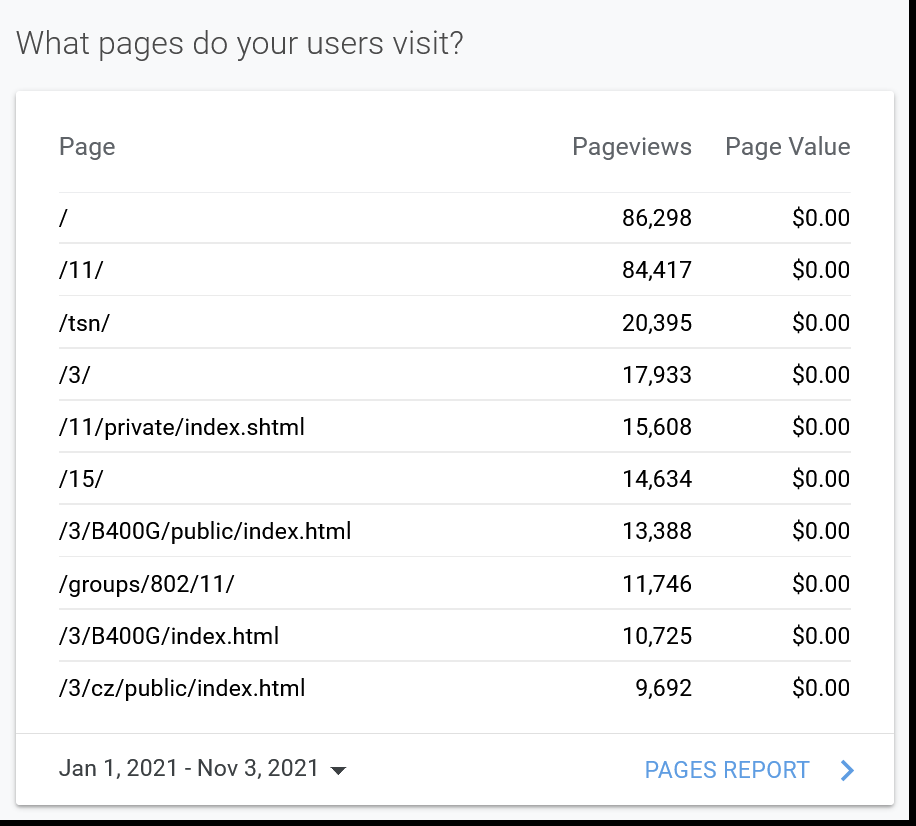 4
05 Nov 2021
Webpage Review
“News about IEEE 802” added on 802 Main Page
Links to Twitter / LinkedIn only seen on 802.1
Has Google Analytics code been added to all webpages?
5
05 Nov 2021
IEEE EA Future Tech Talks
08 Dec 21 - Next Generation of 802 Networking Standards, Nikolich / Gilb
12 Jan 22 – TSN – Nikolich / Parsons
23 Feb 22 - 200 GbE, 400 GbE, 800GbE, and 1.6 TbE – Nikolich / D’Ambrosia
30 Mar 22 - Single Pair Ethernet – Nikolich / Zimmerman
27 Apr 22 – 802.15 – Nikolich / Rolfe
25 May 22 - 802.19.3  - Coexistence of 802.11 and 802.15.4 in Sub-1 GHz frequency bands – Nikolich / Rolfe
Tentative - 22 Jun 22 – Coexistence – Nikolich / Myles
6
05 Nov 2021
Closing Report Update
To Be Added
7
05 Nov 2021
Backup
8
05 Nov 2021
802 Public Visibility SC Scope, Duties, Membership
Scope and Duties
To raise industry awareness in timely fashion of IEEE 802 WG / TAG activities 
Develop social media content based on IEEE 802 WG / TAG activities 
Twitter - https://twitter.com/ieee802
LinkedIn – https://www.linkedin.com/company/ieee802 
IEEE-SA 802  - https://standards.ieee.org/featured/802/index.html
Content 
Review Pre 802 Plenary meetings for social media messaging: PARs to be considered, Tutorials, [802.3] Call-for-Interests, New Task Force formations
Review Post 802 Plenary meetings for social media messaging: Study Group formations, IEEE 802 Position Approvals
Other 802 related material for social media messaging: Press Releases, White Paper publications, Other 802 approved news, 802 WG / TAG Activities with IEEE-SA
IEEE-SA Standards Board Related - PAR Approvals, Standards Approval, Standards Publication, 
Membership
Membership in the Standing Committee is open to anyone that wishes to participate (ideally at least one participant from each 802 WG and TAG)
9
9
05 Nov 2021